Stand  aloneInstructional ResourceTower project
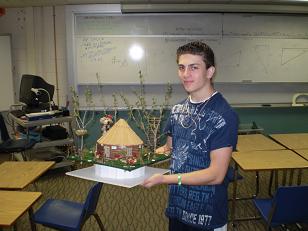 Frank Pino and his tower
By Marie Copeland & Scot Acre
Standards & OBjective
G1.2.2 Construct and justify arguments and solve multistep problems involving angle measure, side length, perimeter, and area of all types of triangles. 
G1.5.1 Know and use subdivision or circumscription methods to find areas of polygons.
[Speaker Notes: Either shorten the standards and/or put the objective on another page.]
introduction
This STAIR has been designed for Mr. Acre’s 9th grade Geometry students.  You are to navigate through this project alone.  Mastery of maximizing your polygonal floor on your plot of land is your ultimate goal.
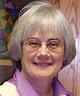 This is Mrs. Copeland; the originator of the tower project!
Click here to continue
[Speaker Notes: Add video of Mrs. Copeland asking students to build her a tower here!]
The square plot of land
Suppose the plot of land you are to build on is 30 ft. X 30 ft; If local zoning laws prohibit building 3 ft from the property line, then we need to go in  by three feet on each side.
3 ft.
3 ft.
So we really need to go in by 6 feet on each side, making 
our dimensions 24 ft. x 24 ft
Click here to continue
Quiz:The square plot of land
Suppose the plot of land you are to build on is 36 ft. X 36 ft; If local zoning laws prohibit building 3 ft from the property line, what would the dimensions of the re-scaled plot be? (click on the correct answer)
36 x 36
33 X 33
30 X 30
12 X 12
The polygonal base
Now that you have figured out your plot size, you must place your polygon in the square plot of land so that is makes the MAXIMUM sized base.
   There are two possible ways to place your polygon:1) vertices touch	2) edges touch
Click here to continue
[Speaker Notes: Hexagon vs. Octagon info.]
The polygonal base cont…
If you look closely, when the sides touch the vertices are outside of the zoning laws 


    1) vertices touch	2) edges touch
So while placing edges up along the plot line maximizes your shape, in this case our polygon  is too big!!!
Click here to continue
[Speaker Notes: Hexagon vs. Octagon info.]
Is this always true?
No… watch what happens when we place an octagon in the square plot…

    

        1) vertices touch	2) edges touch
Here, clearly the second shape is much larger than the first shape!
Click here to continue
[Speaker Notes: Hexagon vs. Octagon info.]
So How can you tell…?
The trick is to count the number of sides and compare them to the square (4 sides)…
In our two examples we had: a hexagon (six sides) 


and an octagon (eight sides)
This is has to be placed with vertices touching, because the number of sides cannot be divided by 4!
This is has to be placed with sides touching, because the number of sides can be divided by 4!
Click here to continue
[Speaker Notes: Hexagon vs. Octagon info.]
Its quiz time again!!!
Suppose you have a dodecahedron (12 a-gon) for the base of your tower; you want to maximize the base… which way should you place the polygon in the plot of land?
With vertices touching
It doesn’t matter
With edges touching
No idea 
Congratulations!!!!!!
You are ready to place YOUR polygon into YOUR square plot of land!

   Be sure to go to Mr. Acre with a drawing and an explanation as to how you plan to start the base of your tower.
The end!
Oh no, oh no!
Why did you divide?  Think subtraction.
Oh no, oh no!
You need to think a bit more about the question.
WOO HOO!
You have chosen the correct plot size!
WOO HOO!
You have chosen the correct placement!
whoa!
Are you sure you went in by three feet on both sides?
whoa!
Are you sure it doesn’t matter?
NICE TRY!
You have to make the plot smaller
NICE TRY!
You have to make the polygon larger!